تمهيد اليوم الأول من الفصل الدراسي الثاني
اعداد المعلمة / شكرية الصفار
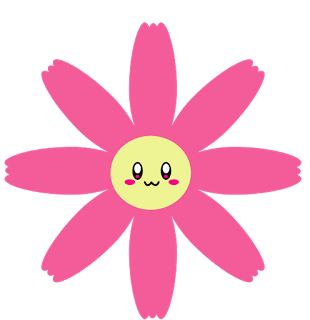 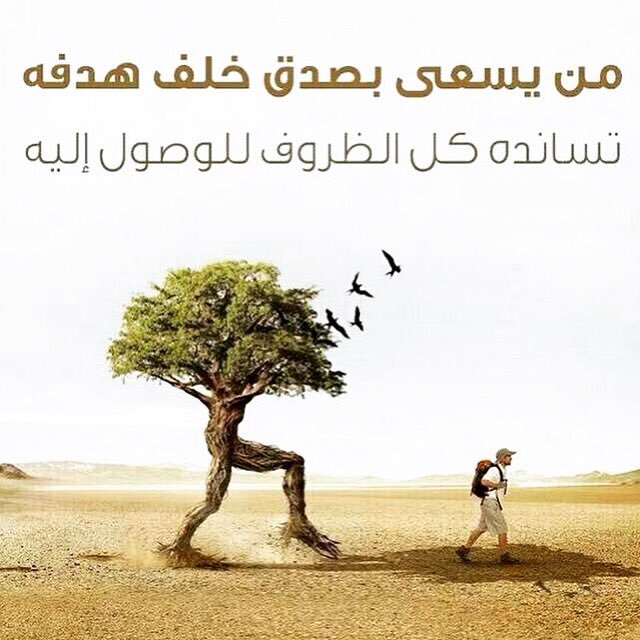 قال الله تعالى (وَسَخَّرَ لَكُم مَّا فِي السَّمَاوَاتِ وَمَا فِي الْأَرْضِ جَمِيعًا مِّنْهُ ۚ إِنَّ فِي ذَٰلِكَ لَآيَاتٍ لِّقَوْمٍ يَتَفَكَّرُونَ (13)
حقيقة : ما نفكر فيه ونسعى له نحصل عليه
اكتب هدفك في بداية دفترك 
ولتسعي كل يوم لتحقيقه
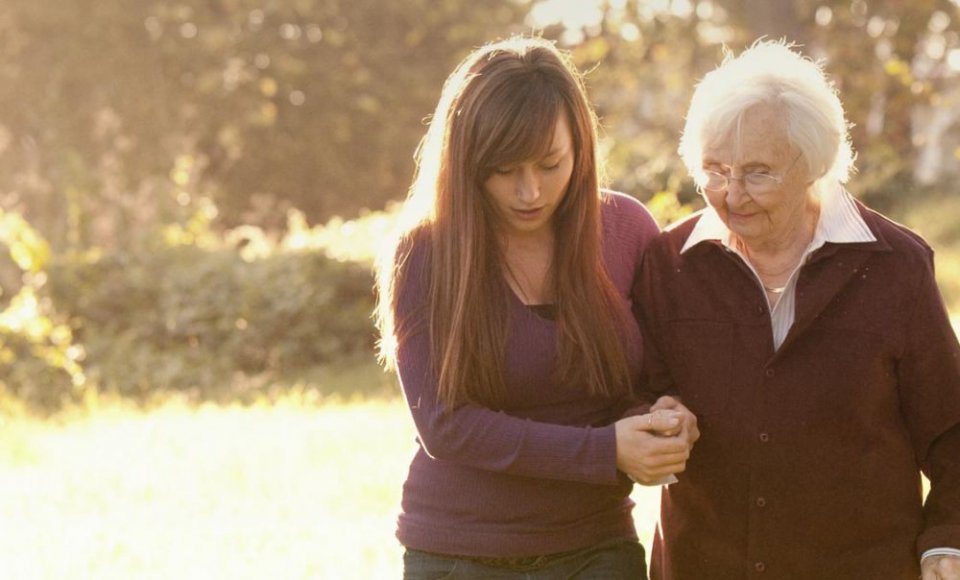 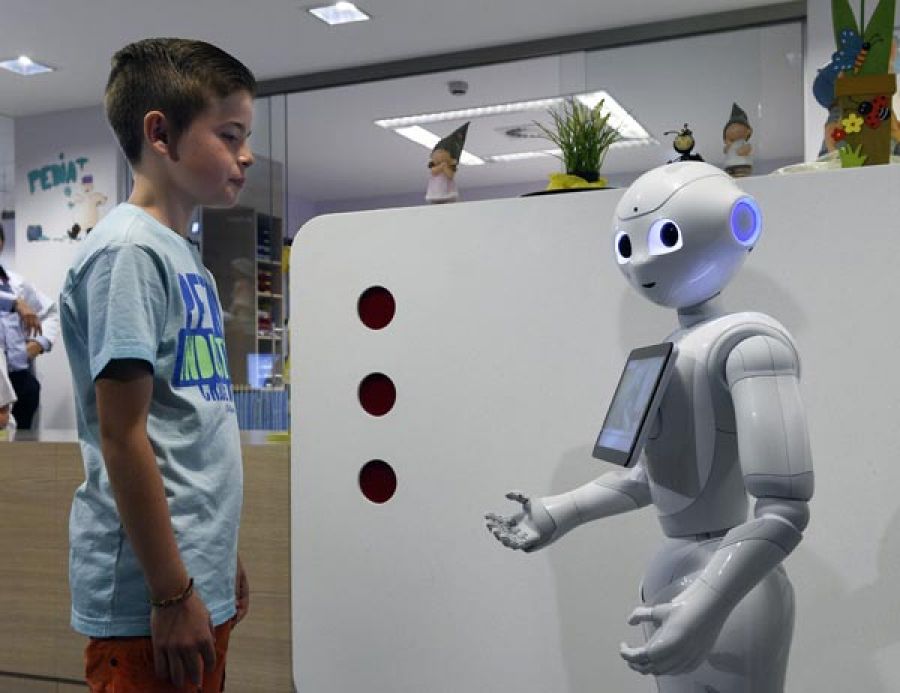 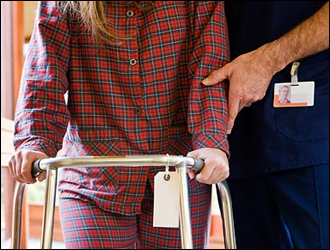 يجب ان يكون هدفك نبيلا يسعدك ويسعد الآخرين يتجدد حماسك مع دعاء الاخرين لك
ماذا صنعت اليوم لتحقيق هدفك
سؤال كل يوم  سأسئلك قبل بداية الحصة / اكتب باختصار ما صنعت لتحقيق احلامك واهدافك اعلى عنوان الدرس